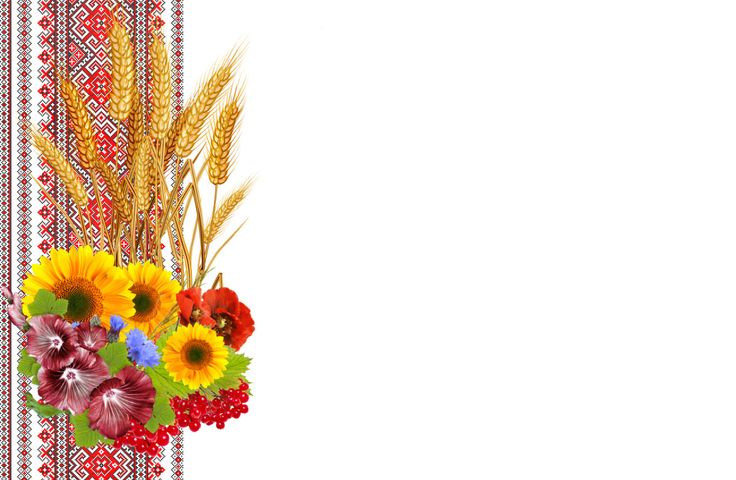 Дзяржаўная ўстанова адукацыі
«Глінішчанская сярэдняя школа 
імя І.П.Мележа»


Школьны музейны пакой
“З мінулага…”




Глінішча, 2022
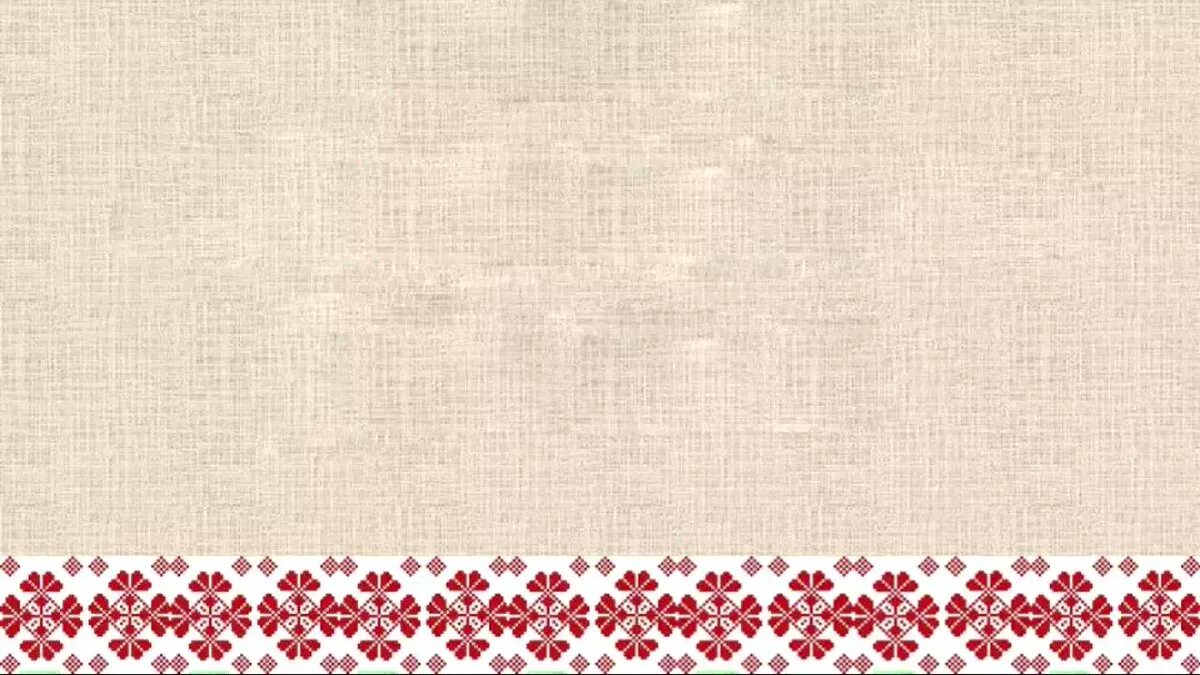 Без любові да сваёй зямлі, да яе гісторыі, прадметаў, якія берагуць памяць продкаў, немагчыма далейшае развіццё. Бо цяпло ўспамінаў звязвае нас з мінулым. 
	Займаючыся музейнай справай, пачынаеш думаць пра вечнае, адраджаешся духоўна. Ідзе абуджэнне ад сну, ляноты нашых душ і думак, да абуджэння гістарычнай памяці, без якой не было і не будзе ні народа, ні дзяржавы…
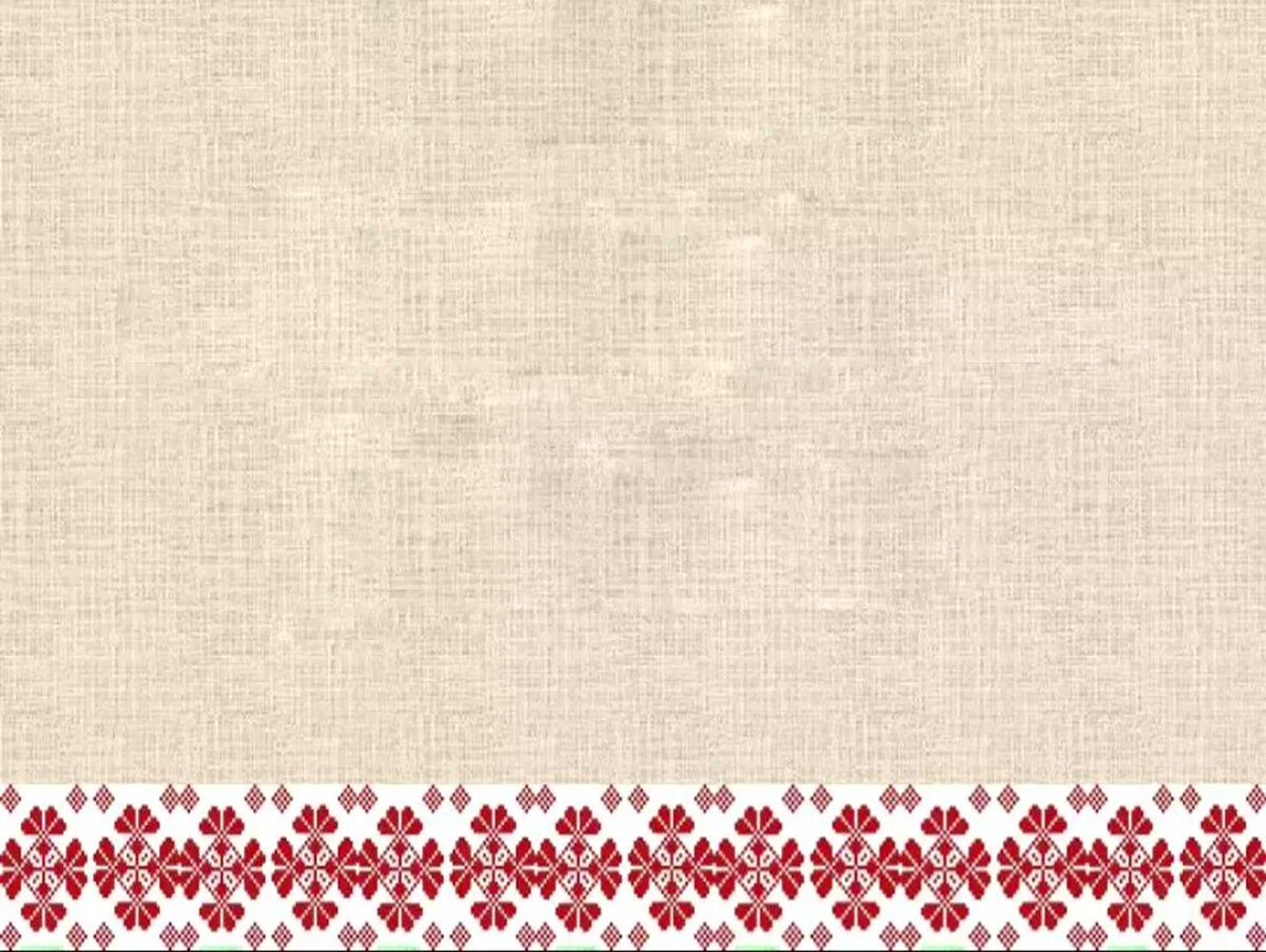 Музейны пакой дзейнічаў спачатку як музейны куток з 2018 года. Як музейны пакой пачынае дзейнічаць з 2022 года.  Сабрана больш за 169 экспанатаў, якія выкарыстоўваюцца ў вучэбнай і выхаваўчай рабоце ўстановы. Тут праходзяць урокі па вучэбных прадметах, класныя гадзіны, разнастайныя конкурсы.
	Часта музейныя экспанаты выкарыстоўваюцца для правядзення пазакласных мерапрыемстваў, звязаных з народнымі традыцыямі і абрадамі.
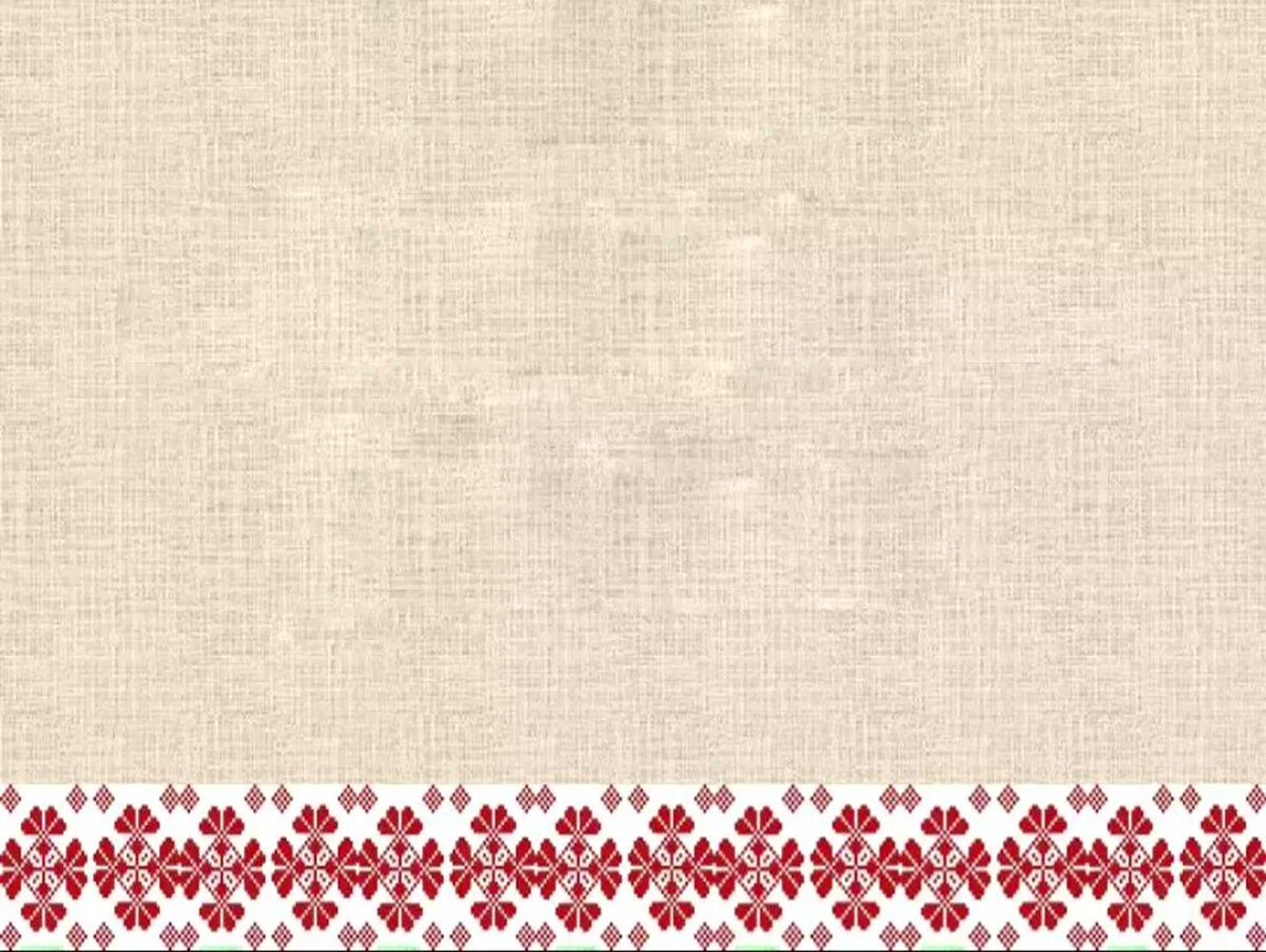 Мэта работы музейнага пакоя: збіранне, захаванне, вывучэнне рэчаў даўніны, што характарызуюць матэрыяльную і духоўную культуру, побыт, сацыяльныя адносіны і грамадскі лад нашага народа.

Задачы работы музейнага пакоя:
	пашырыць даследванні гістарычнай спадчыны роднага краю;
	узнавіць, актывізаваць, паглыбіць і сістэматызаваць веды вучняў пра народны побыт;
	узмацніць цікавасць вучняў да багатай народнай спадчыны;
	выхоўваць асобу з гуманістычным светапоглядам, самастойным мысленнем, з развітым пачуццём нацыянальнай і асабістай самапавагі.
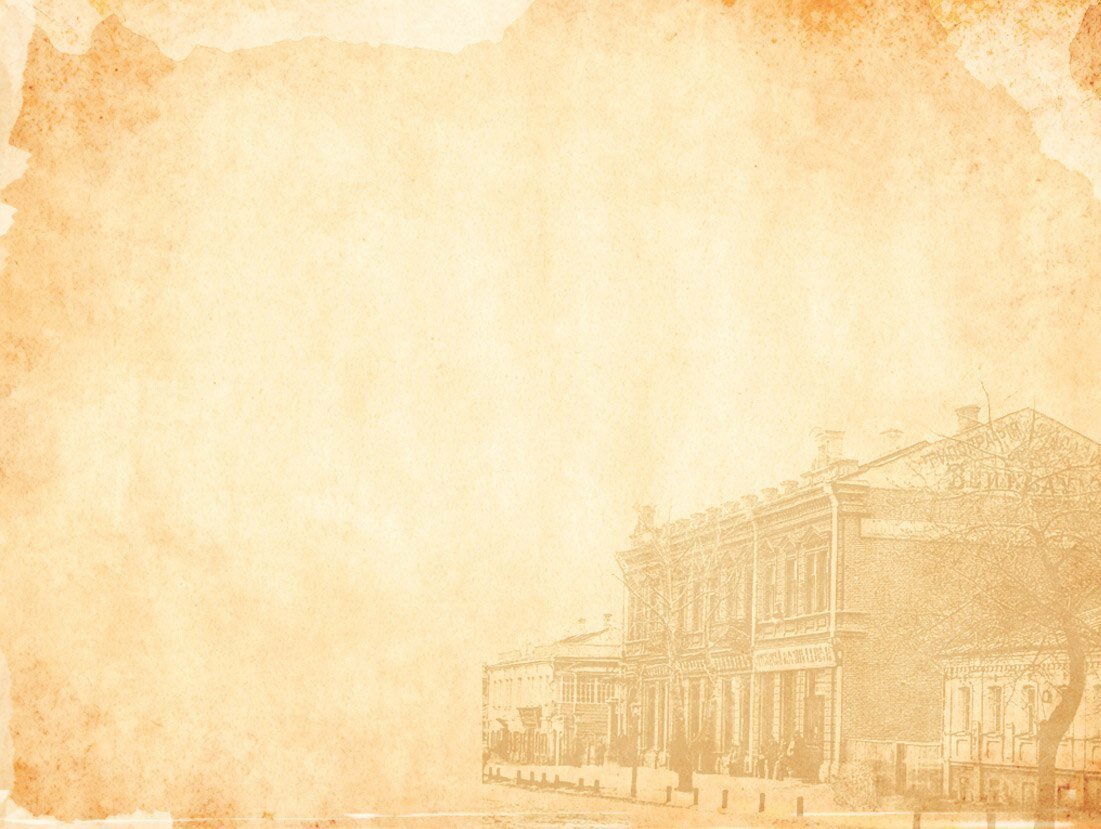 Назва музейнага пакоя: “З мінулага…..”

Профіль музейнага пакоя: змешаны
Адрас: 247607, Гомельская вобласць, Хойніцкі раён, аг.Глінішча, вул.Савецкая, 10
Тэлефон: 8-02346 30493
Дата заснавання музейнага пакоя: 14 студзеня 2022 года
На падставе якога распараджэння адкрыты: загад № 18 ад
13.01.2022 года
Колькасць раздзелаў экспазіцыі “З мінулага….”: 5
1 раздзел: Этнаграфія “Спадчына” 
2 раздзел: Вялікая Айчынная вайна “Боль і памяць беларускай зямлі”
3 раздзел: “У гонар яго названа школа”
4 раздзел: “Школьныя гады цудоўныя”
5 раздзел: “Старым рэчам новыя магчымасці”

Кіраўнік музейнага пакоя: Прыхач Ігар Сяргеевіч
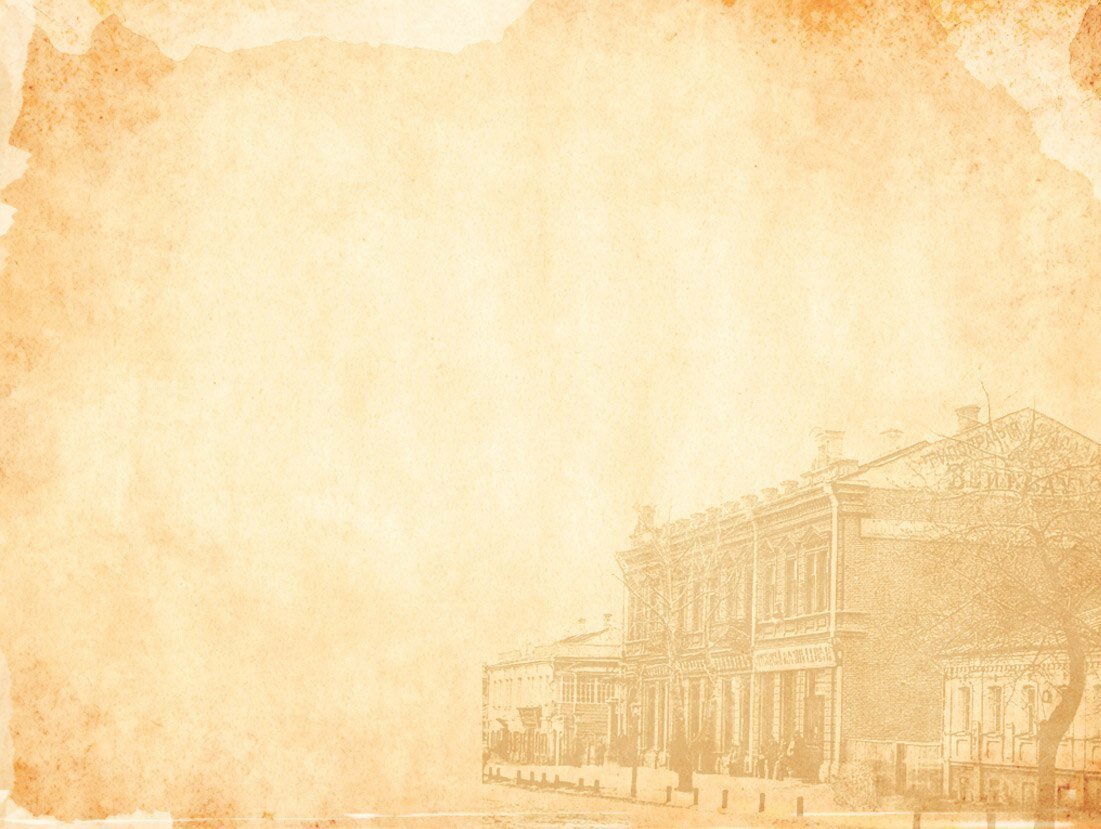 Этнаграфія “Спадчына”
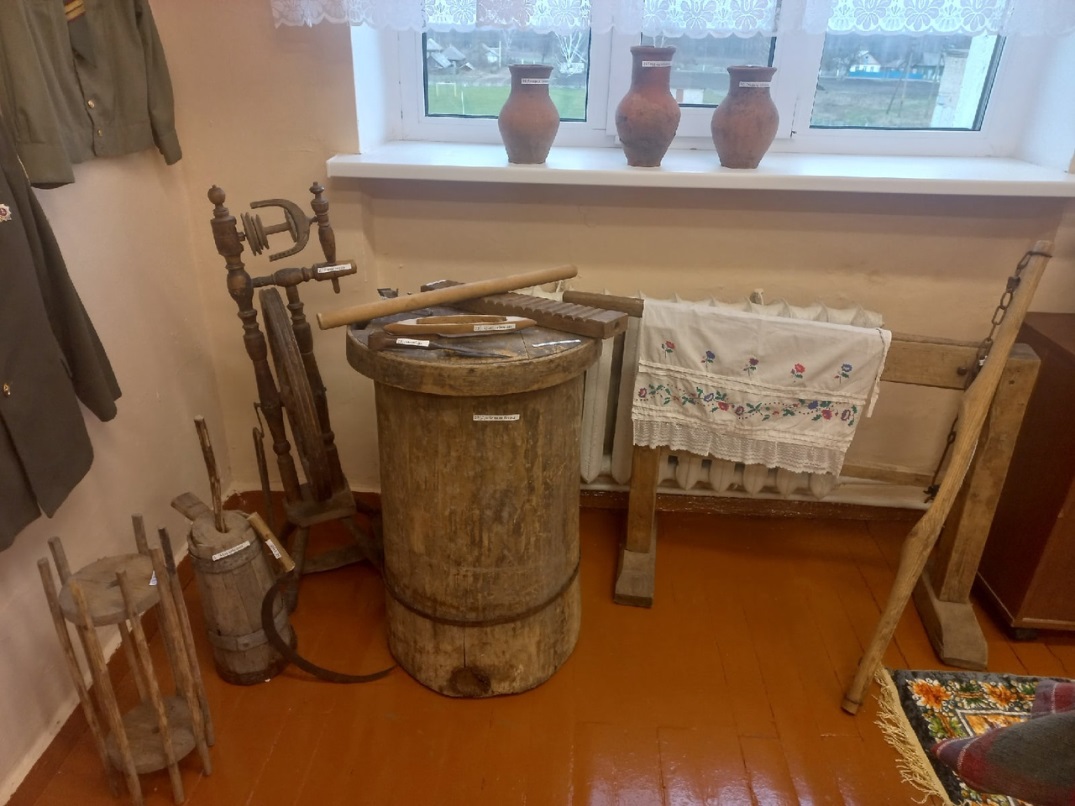 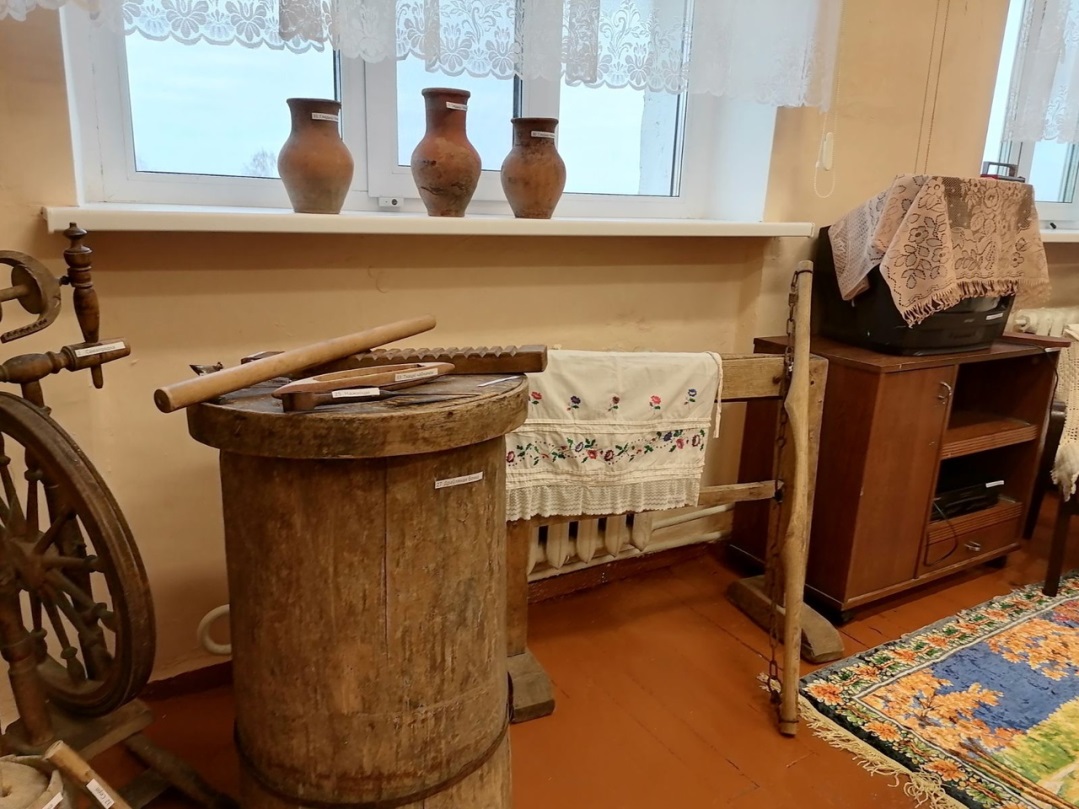 Вялікая Айчынная вайна 
“Боль і памяць беларускай зямлі”
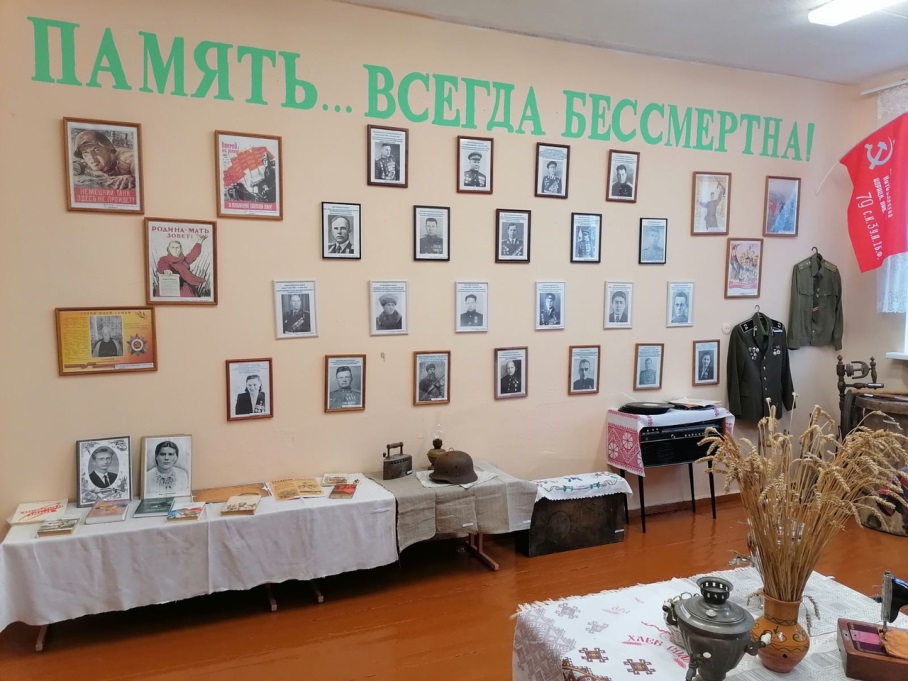 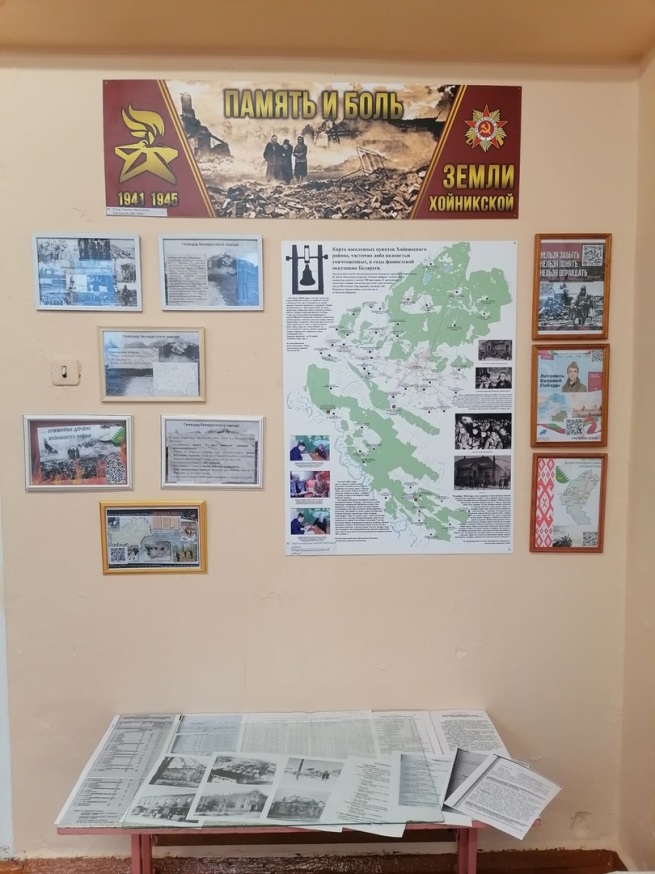 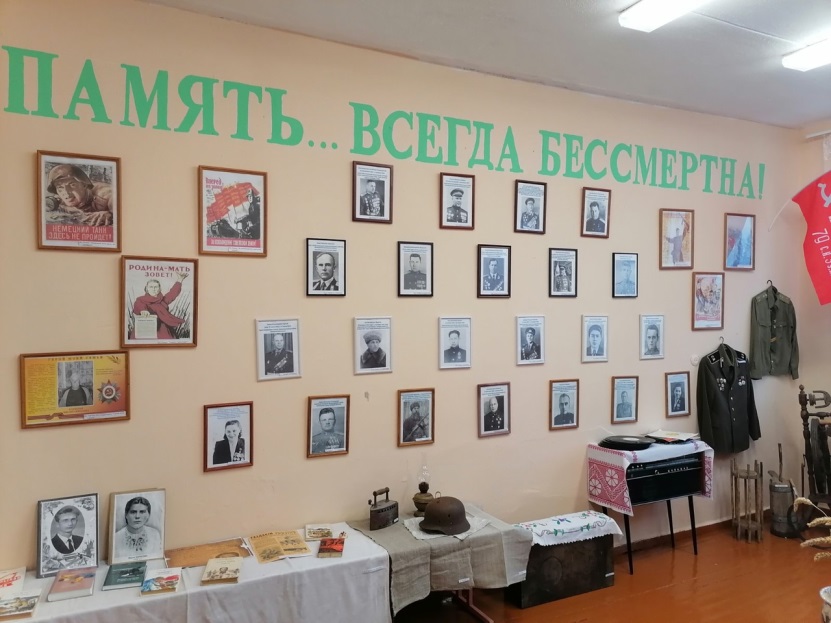 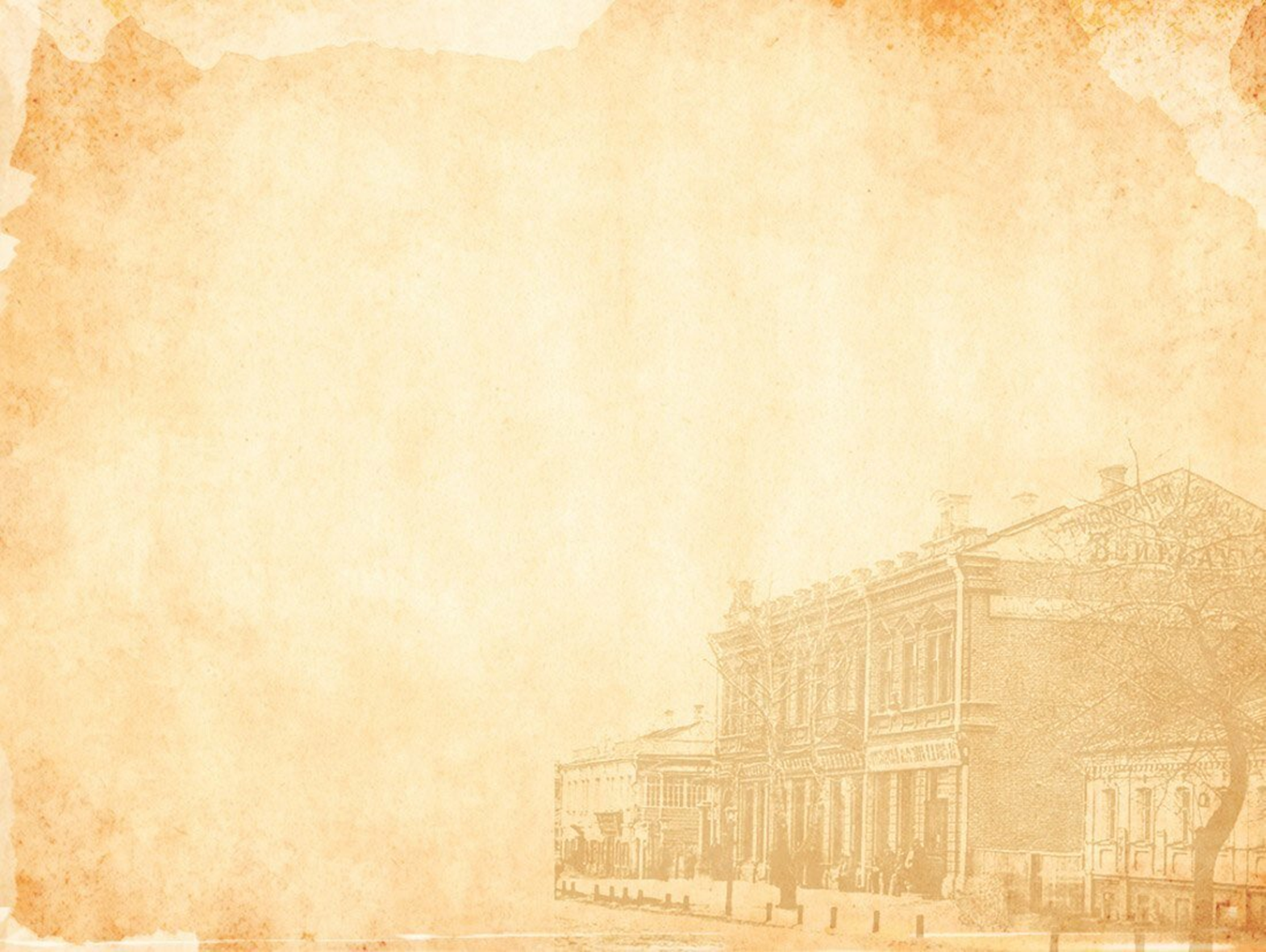 “У гонар яго названа школа”
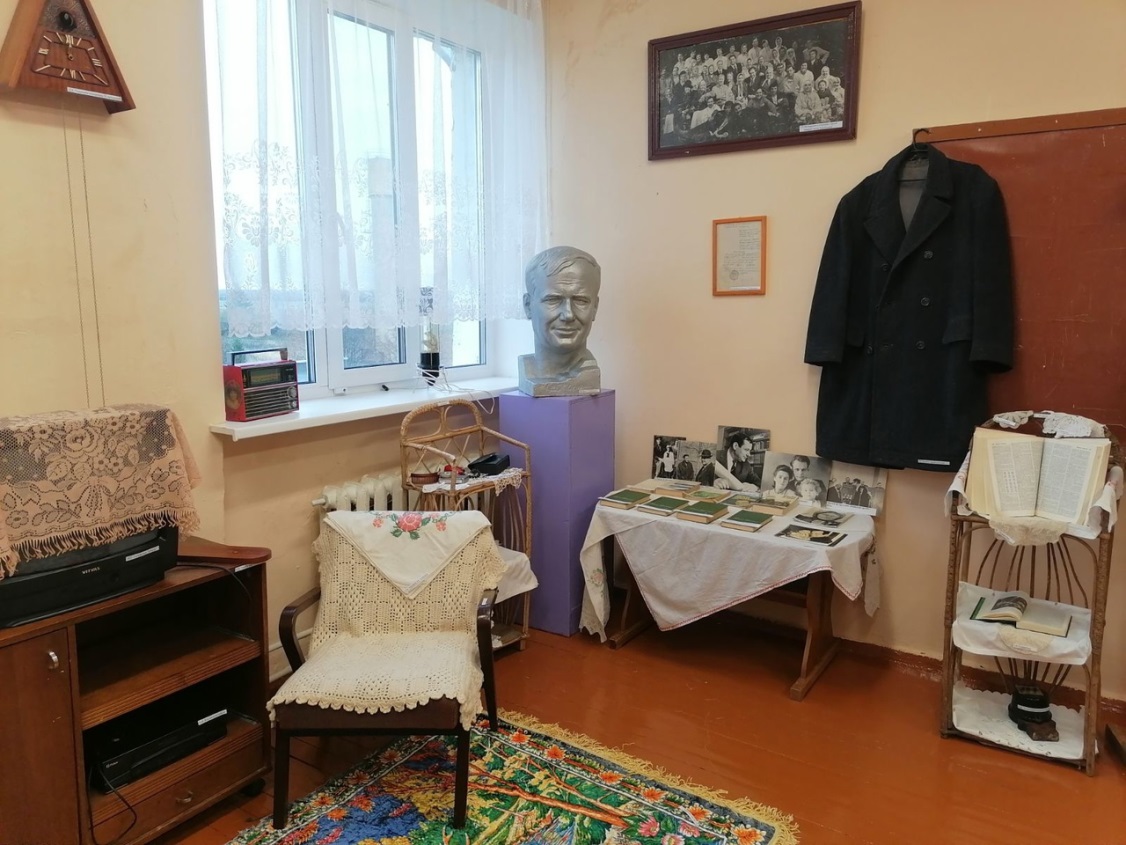 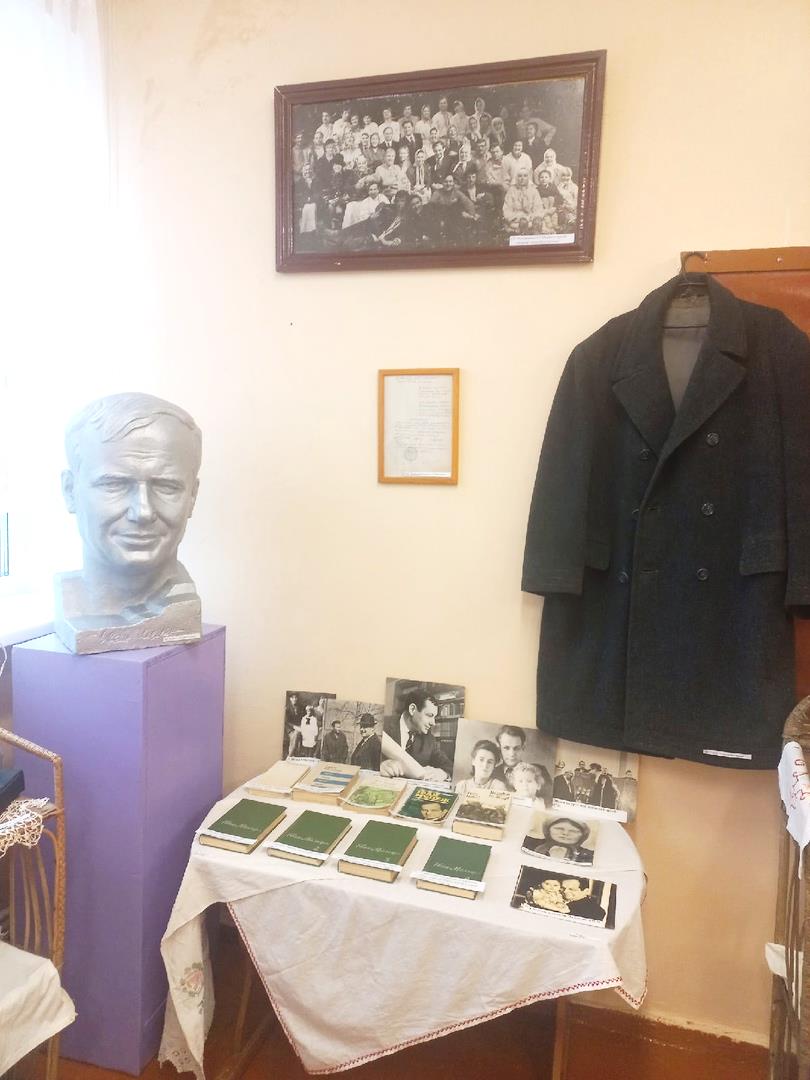 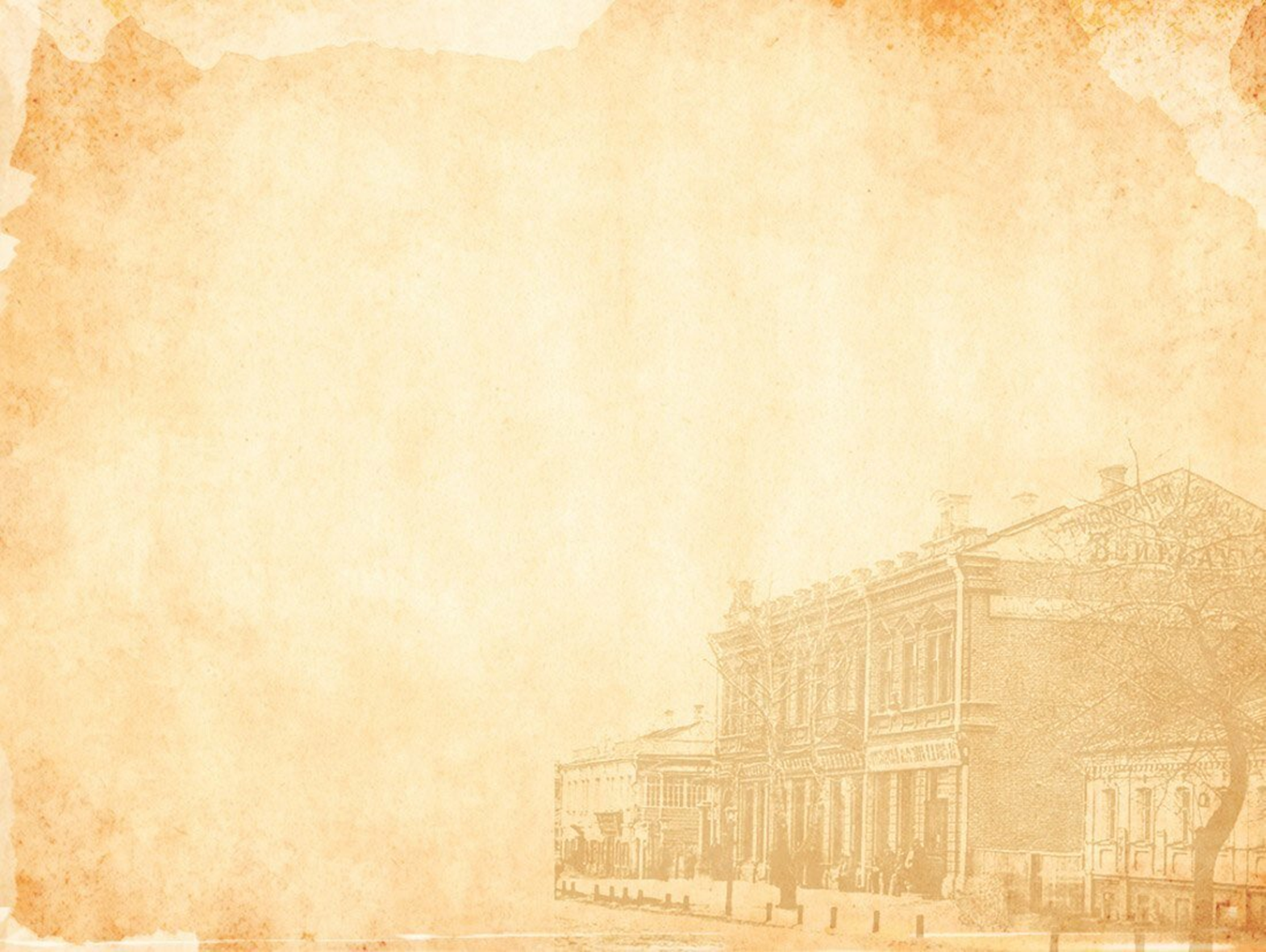 “Школьныя гады цудоўныя”
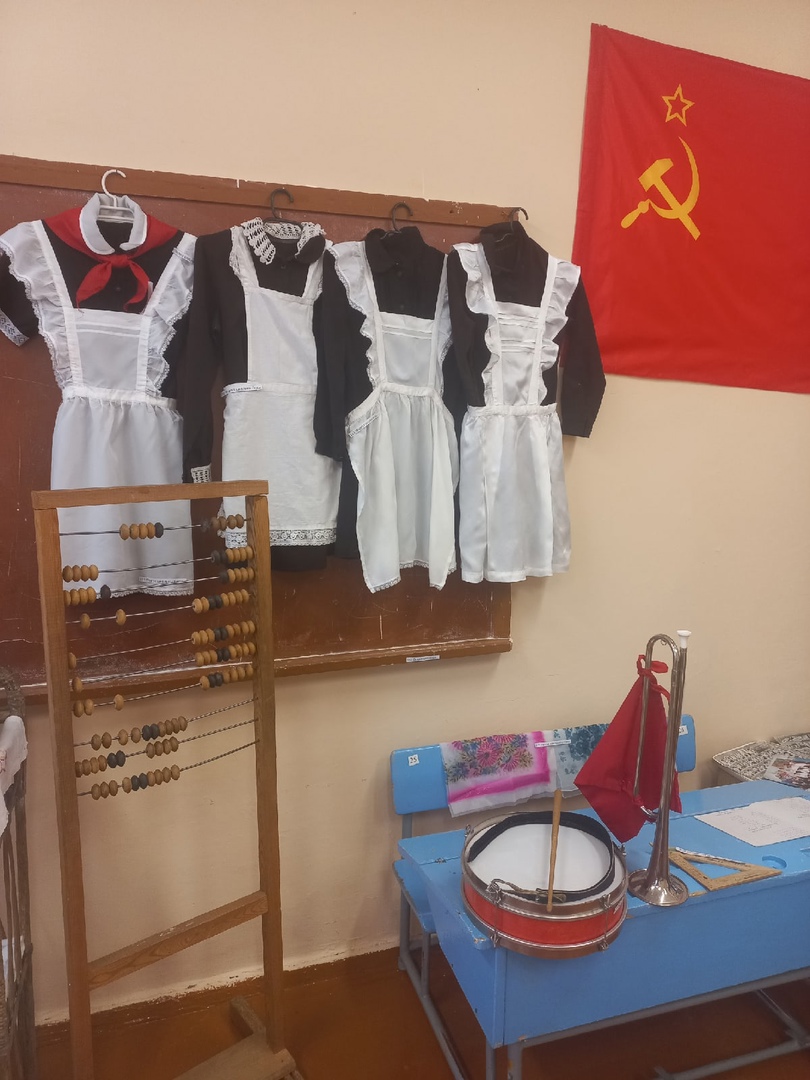 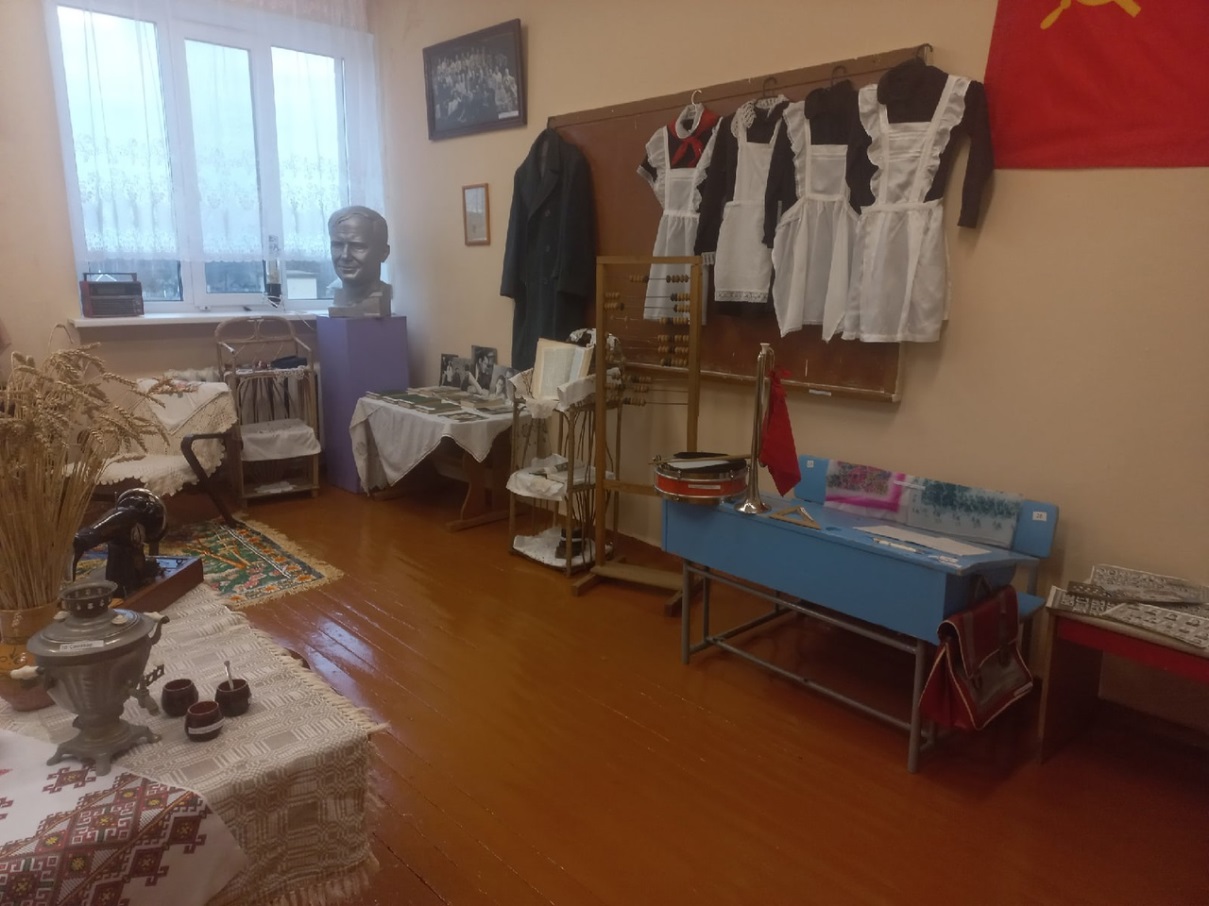 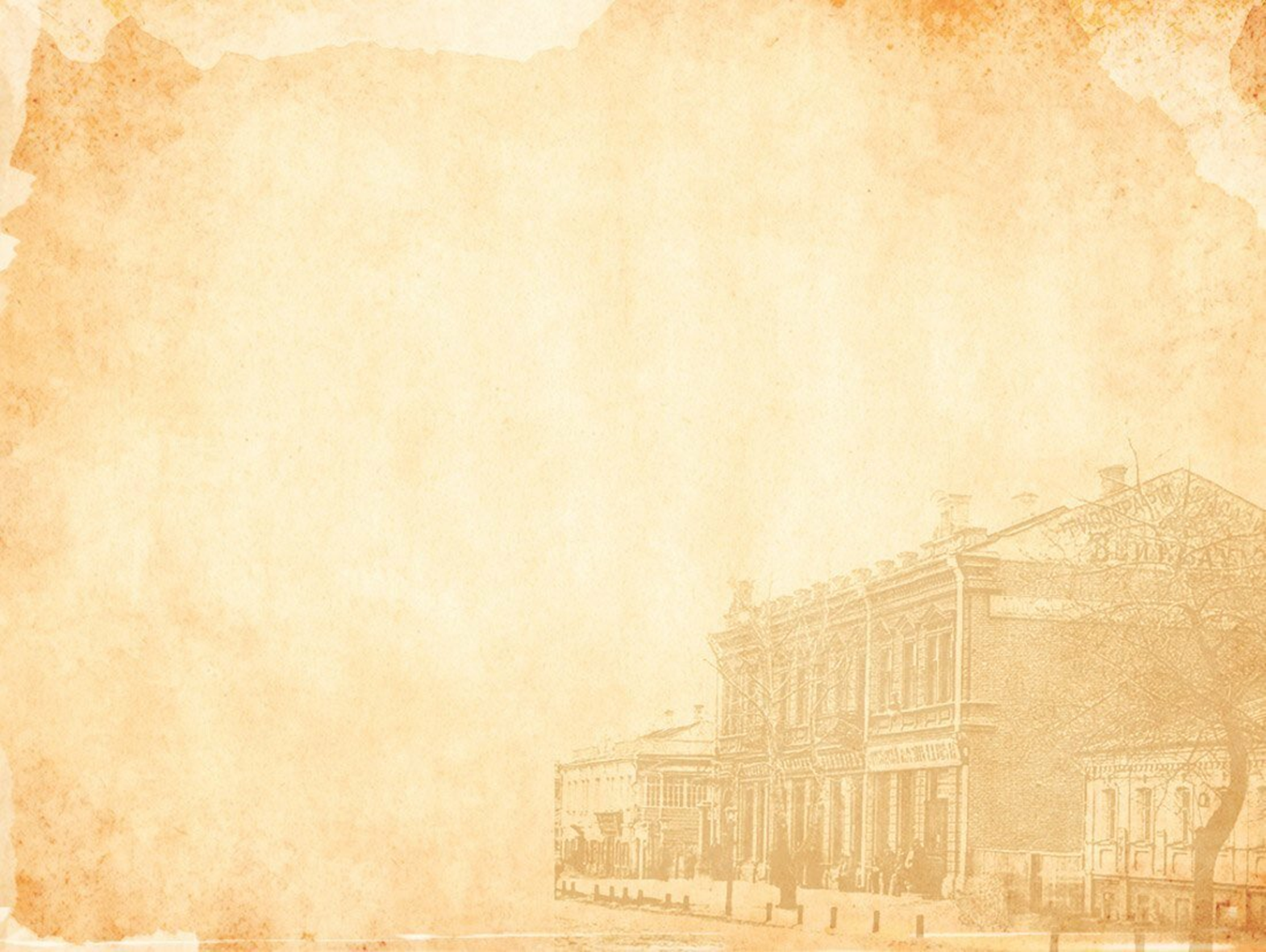 “Старым рэчам новыя магчымасці”
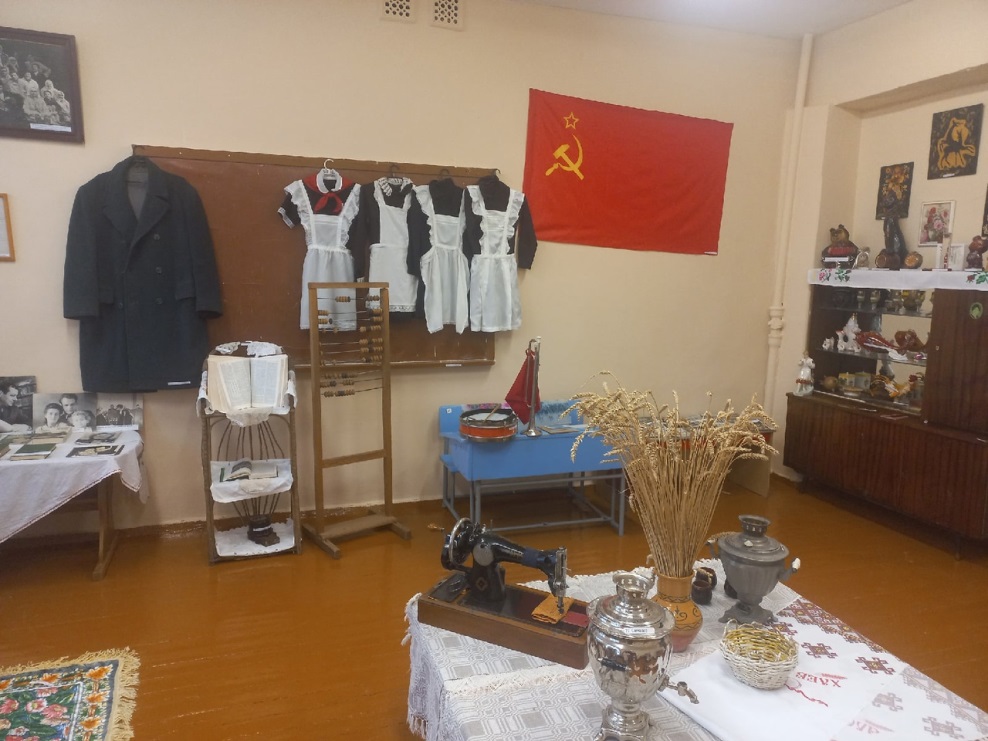 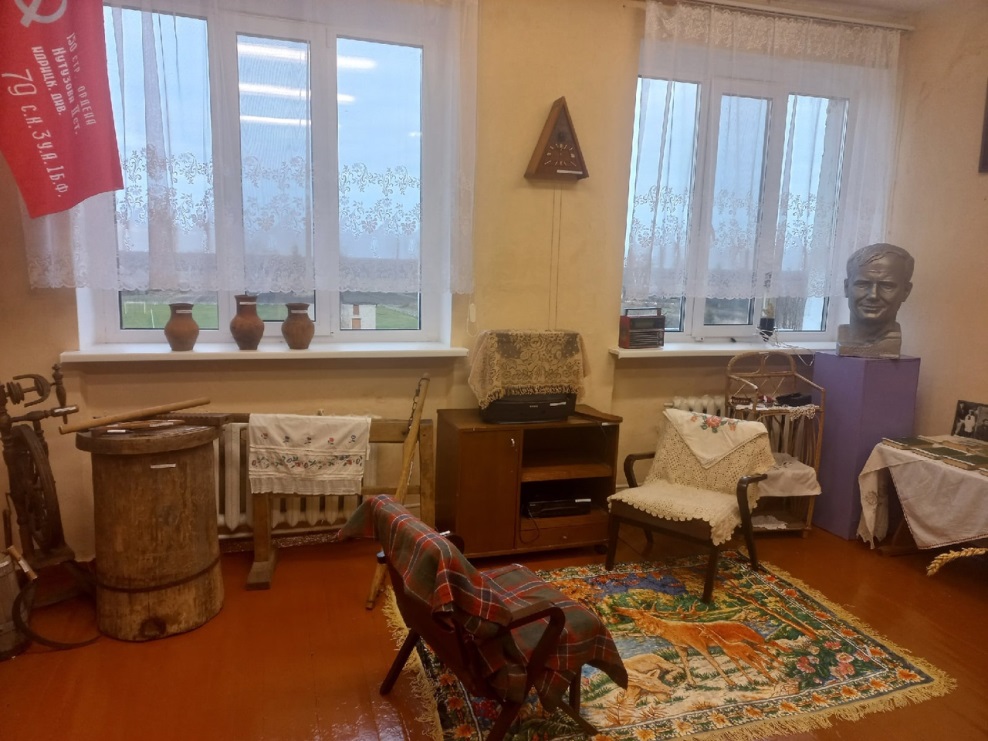 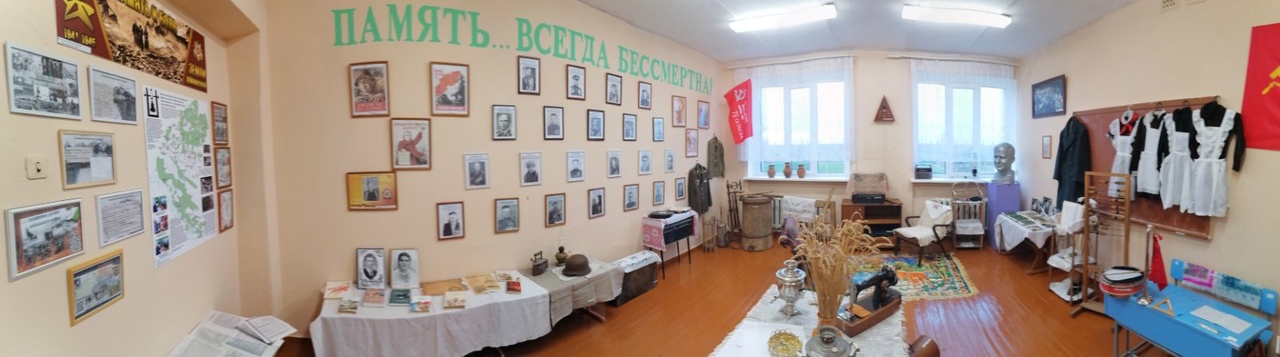 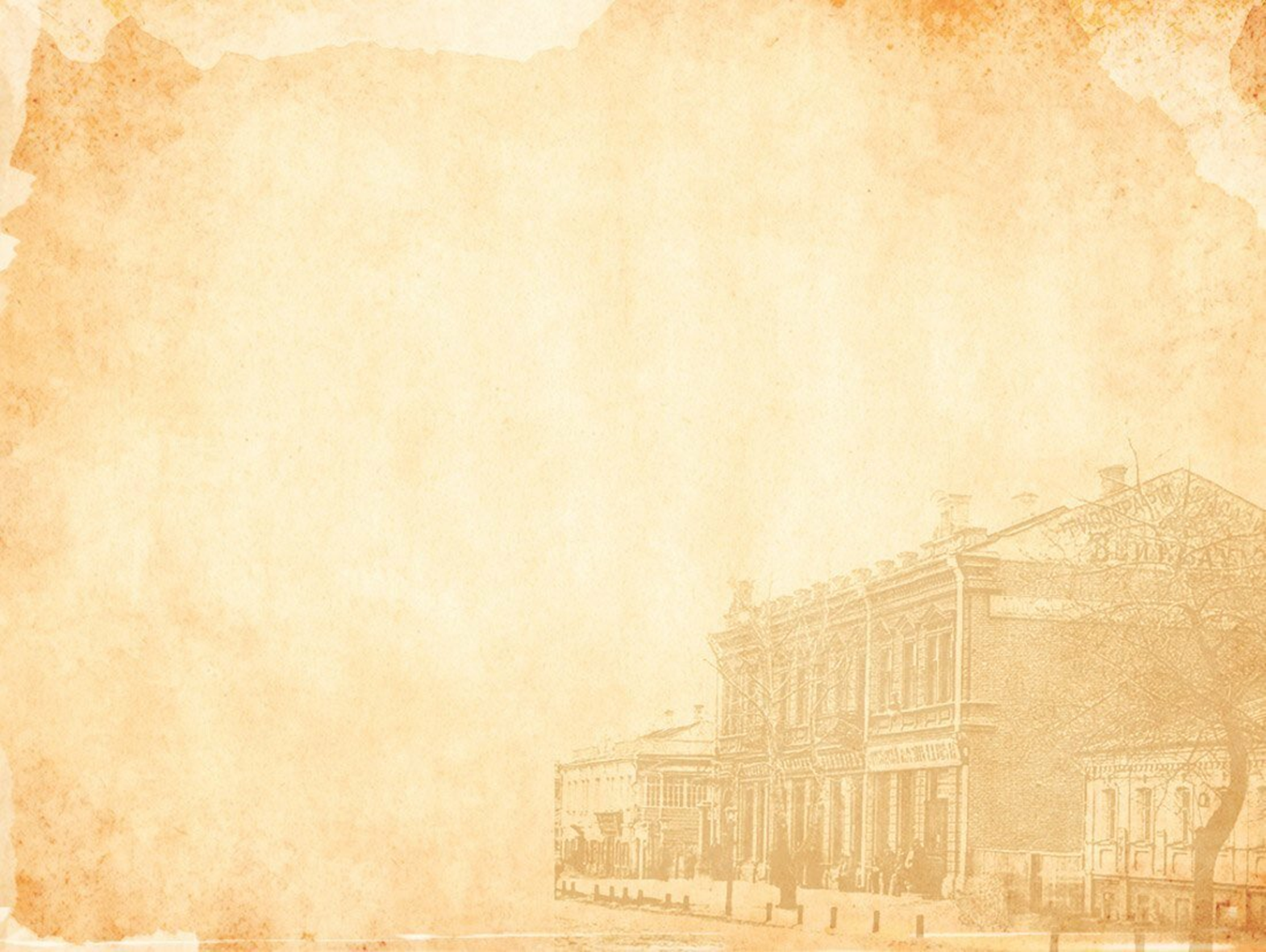 Экскурсіі
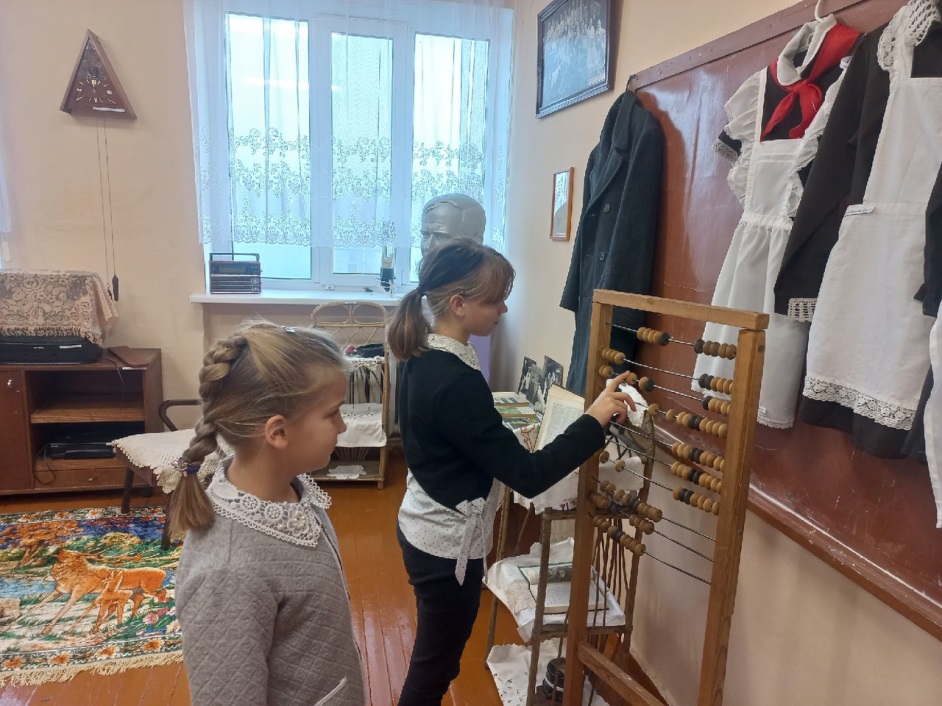 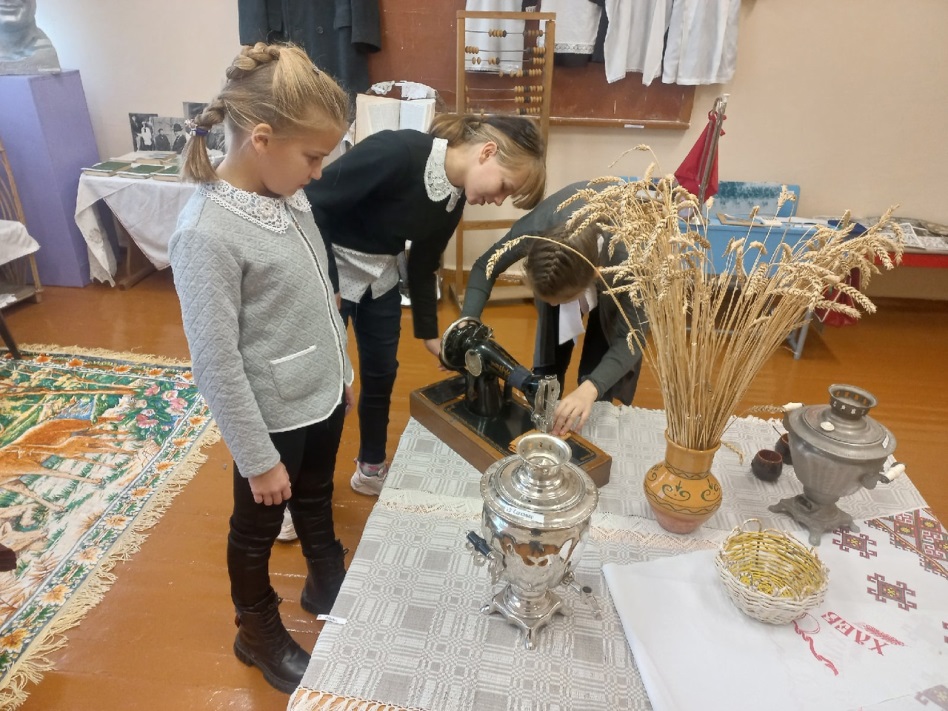 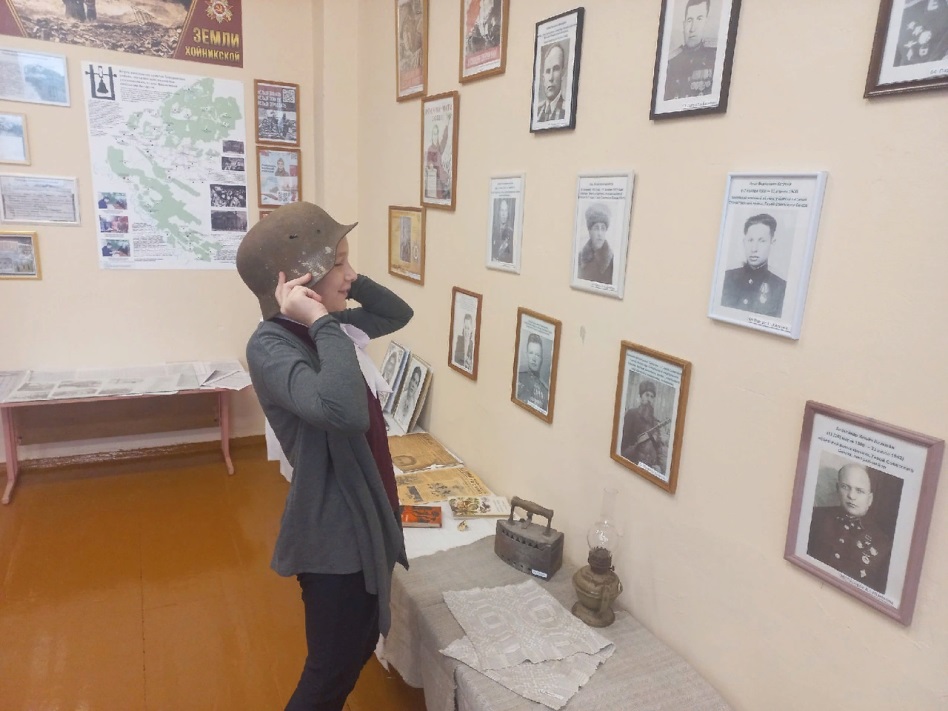 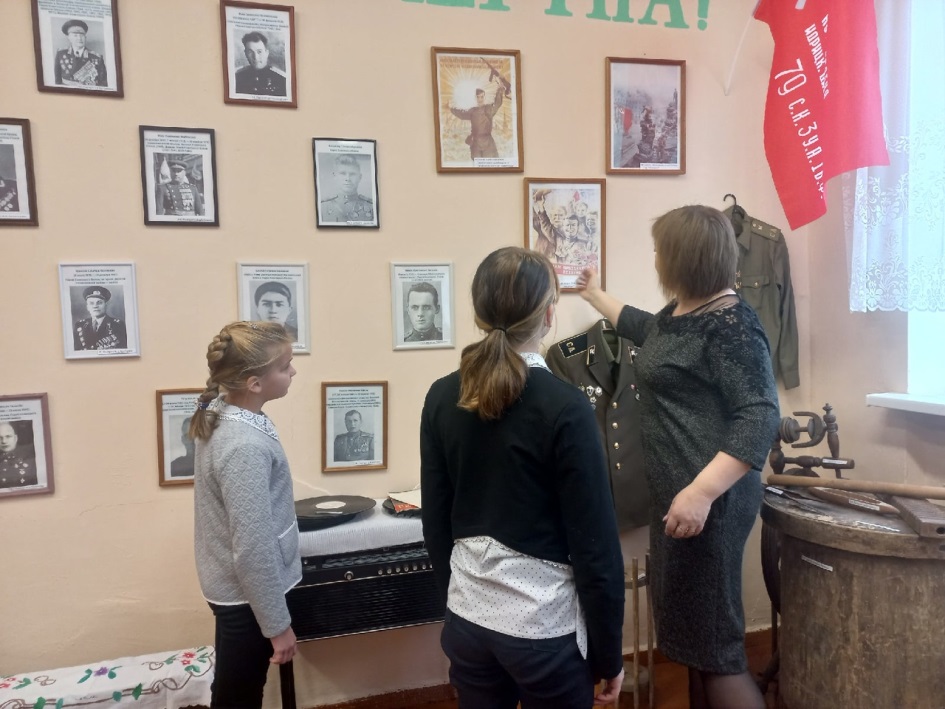 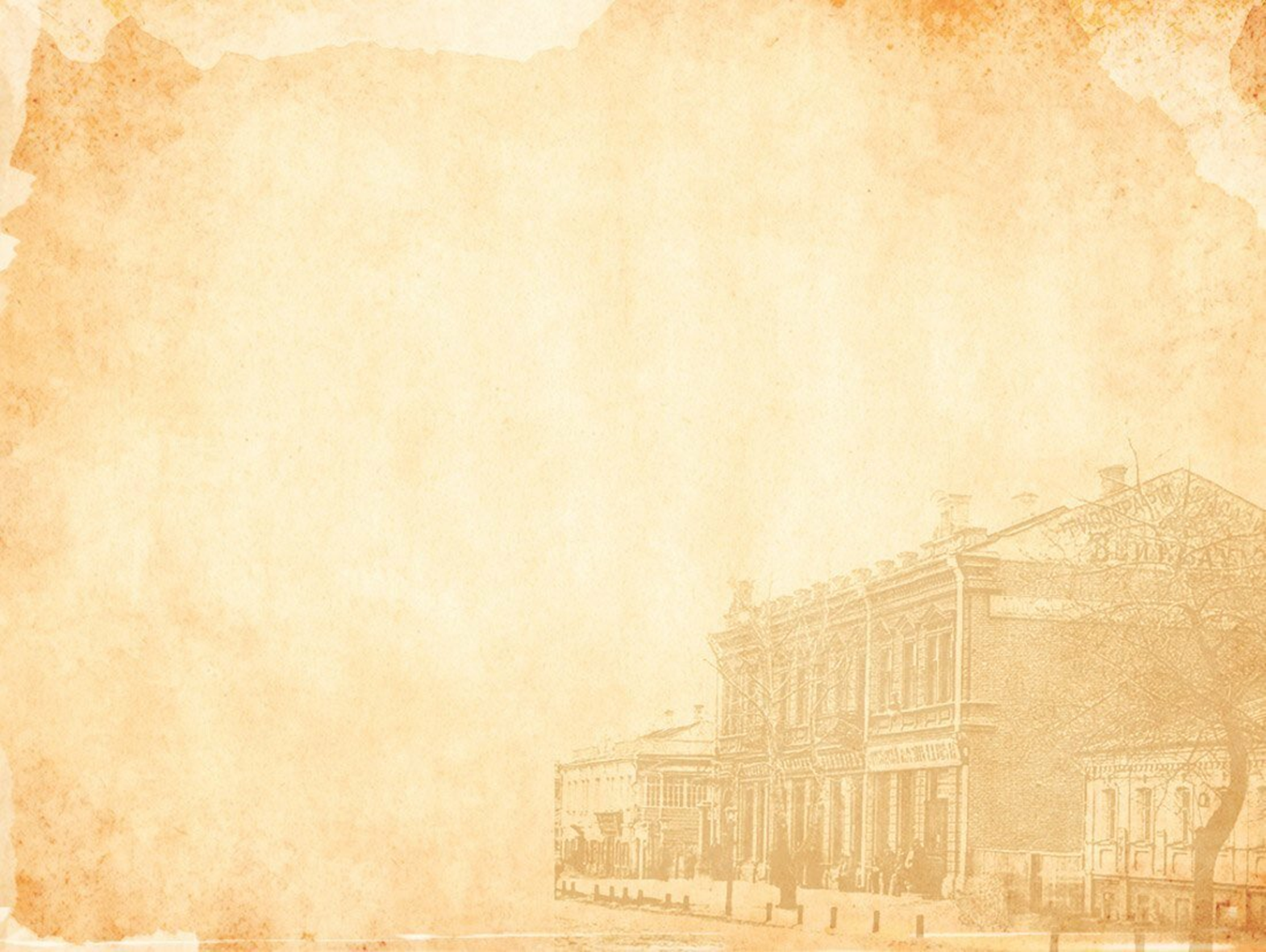 Экскурсіі
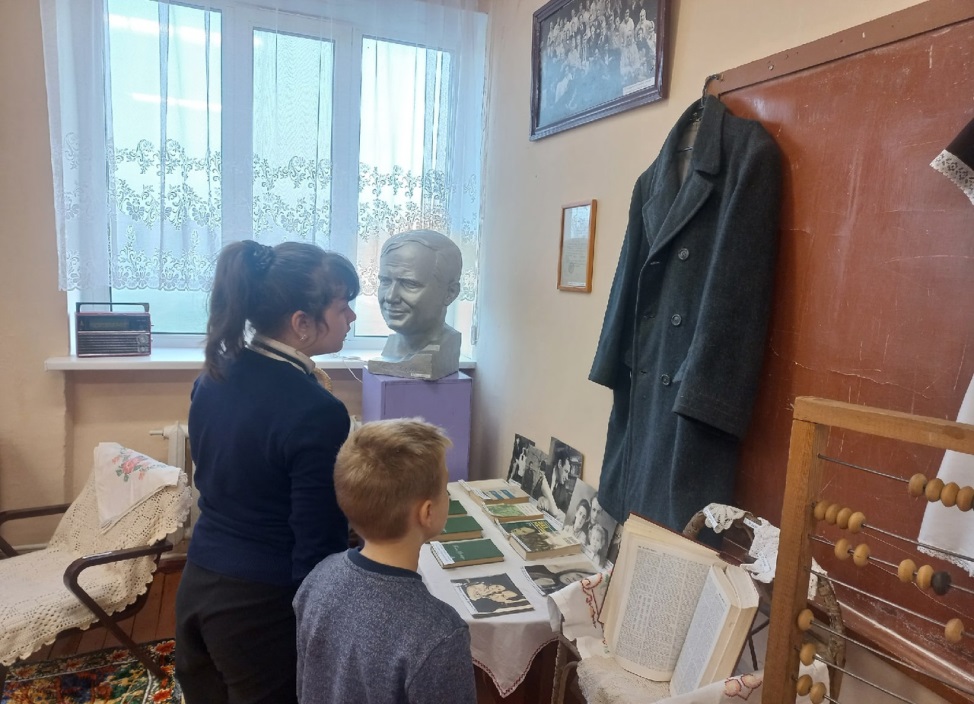 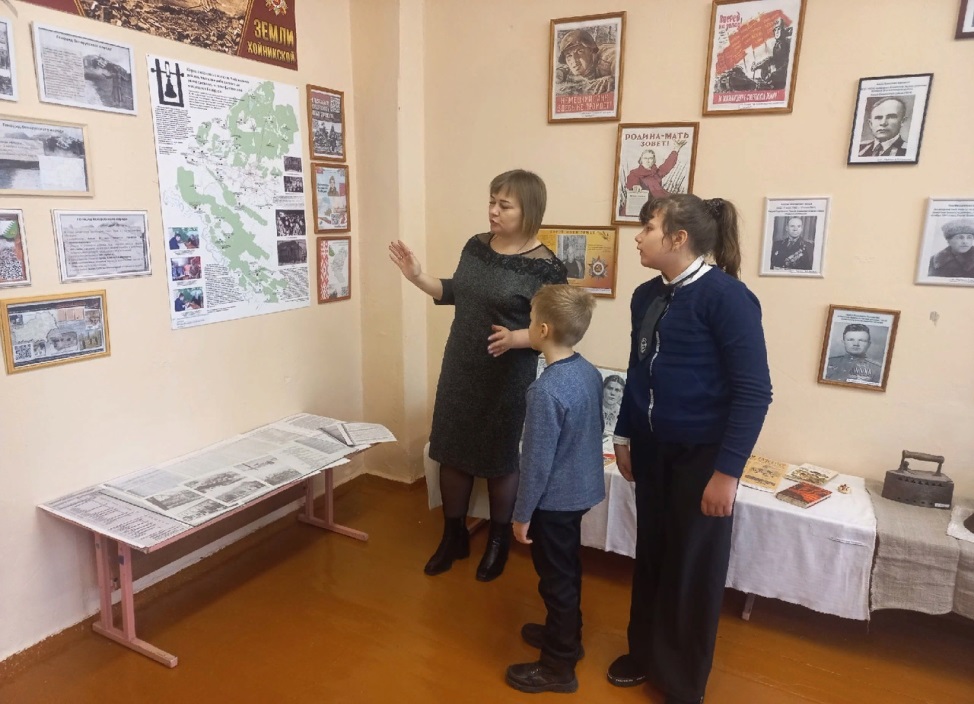 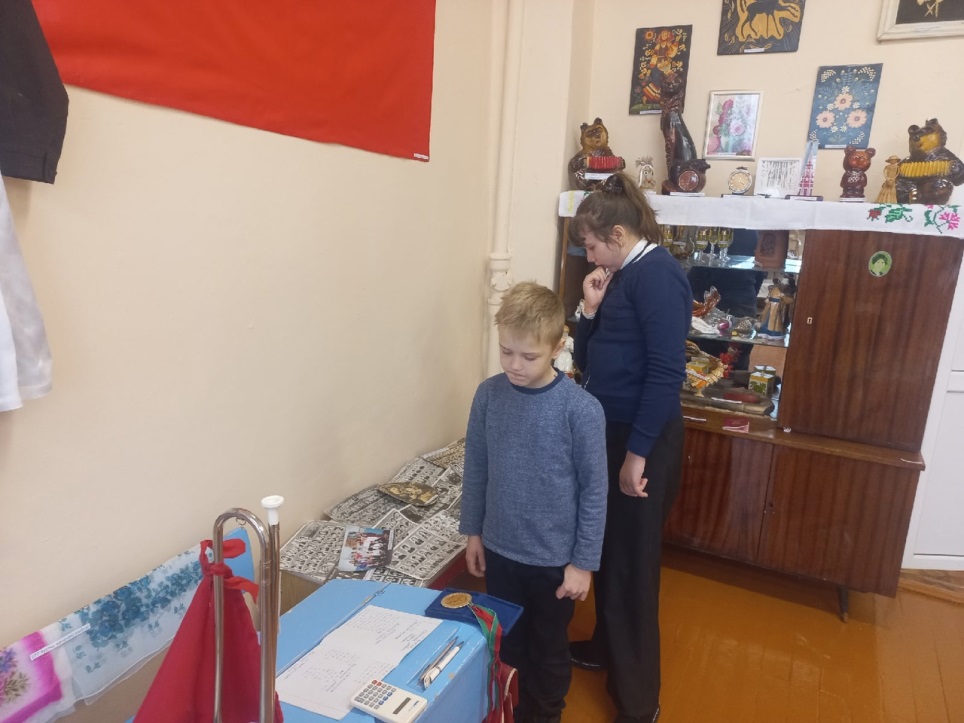 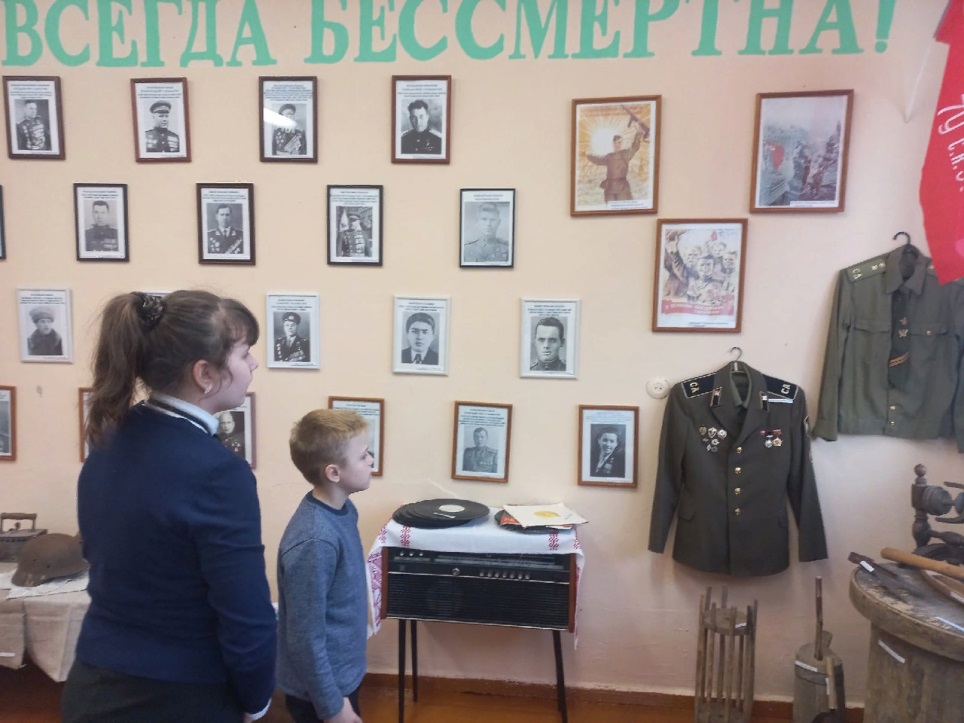 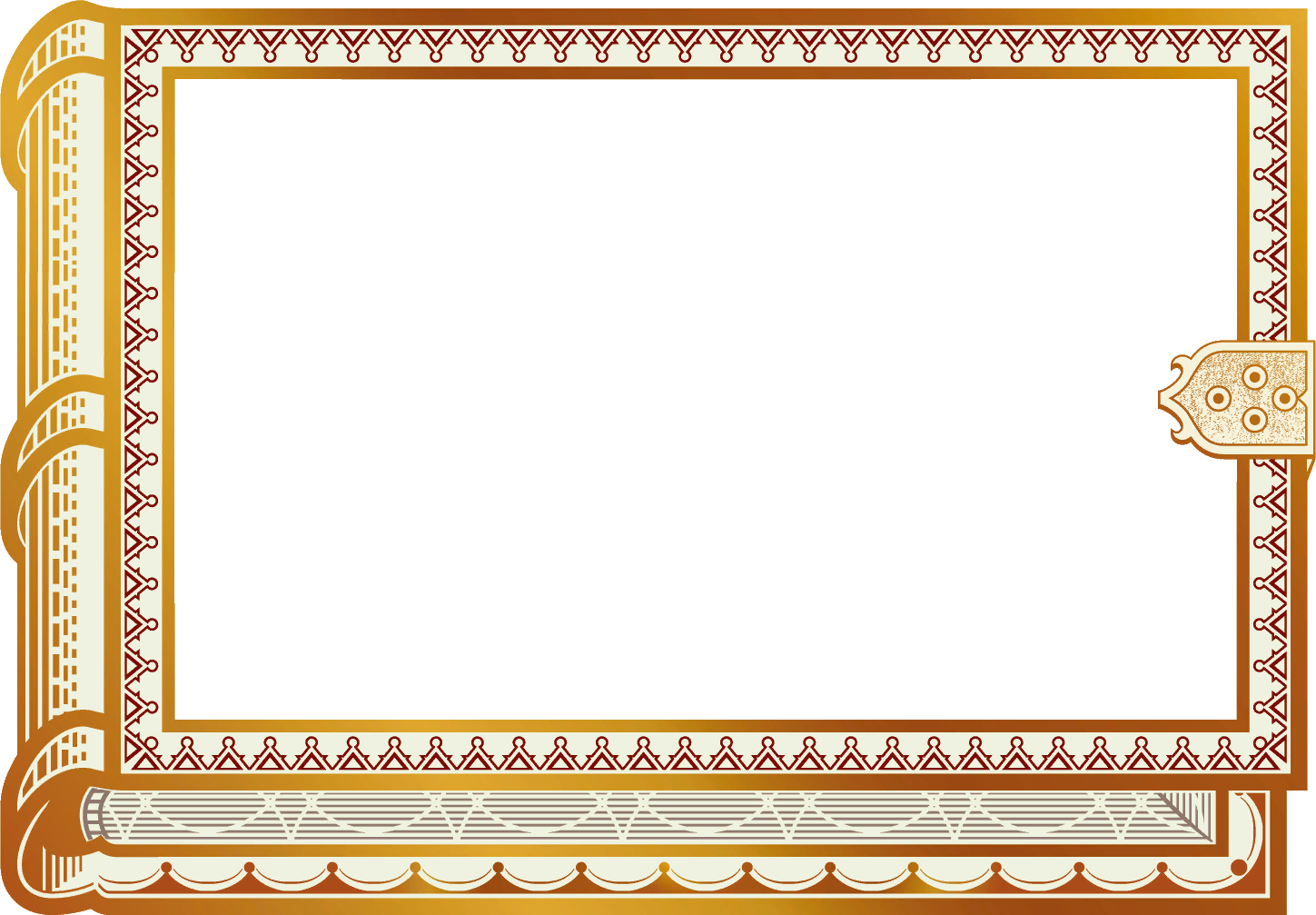 Часцей азірайцеся, сябры,
назад, у мінулае, каб не пагасла
свечка на покуці – у бацькоўскай
хаце, каб лягчэй было ісці наперад,
у будучыню.